Workshop: Reaccreditation- A way forward towards continuous improvement
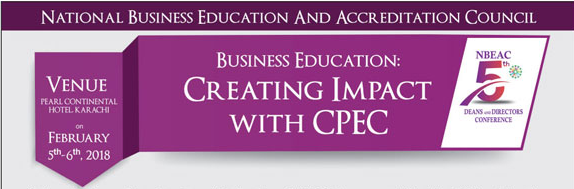 Consultants: 
	Dr. Kamran Ali Chatha 			Dr.  Hamid Hassan
	LUMS 		     			FAST School of Management
1
Summary
NBEAC Overview
Process flow chart for Accreditation
NBEAC Re-accreditation Process
Key Challenges for Re-accreditation (Discussion)
2
[Speaker Notes: Add Animation]
NBEAC: An Overview
What is NBEAC?
Nationally and Internationally recognized body for Higher Education Accreditation of Business Degree Programs
Accreditation through NBEAC will mark the highest standard in business education in Pakistan.
When was NBEAC Established?
NBEAC was Established by Higher Education Commission (HEC) in March, 2007. 
How will NBEAC facilitate Business Schools?
Through Accreditation process
Through mentoring process i.e. Pre Eligibility Mentorship (before datasheet submission) and Pre Review Mentorship (before SAR submission)
3
[Speaker Notes: Add Animation]
NBEAC: An Overview contd…
Purpose
NBEAC will facilitate and enhance the quality of business education in the country through certain minimum standards.
4
[Speaker Notes: Add Animation]
NBEAC: An Overview contd…
Vision Statement
“Enhancing the Quality of Business Education”
Mission Statement
Ensure member institutions surpass the minimum threshold requirements of accreditation of a business or business related degree program;
Provide training and support for enhancing the quality of accredited degree programs and employment prospects of graduates; and
Build capacity for the faculty, staff and administrative support of member institutions. 
To ensure that all management development institutions are embarked on a journey to continuously enhance quality of their people, processes, research and programs.
To serve as a platform for mutual sharing of experiences that contribute towards enhancing the quality of management education and industry practices in the country.
Process Flow for Accreditation
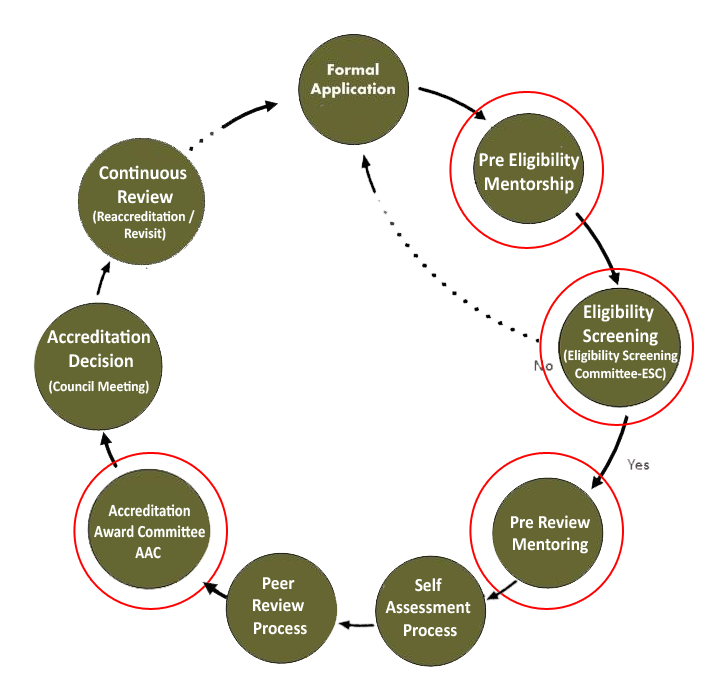 Optional
Optional
CIR is ”critical” in re-accreditation
NBEAC Re-Accreditation Process
The Business Schools with their programs accredited for a period of 5 years and 3 years shall have to enter into the re-accreditation process about six months before expiry of the accreditation period if they want to maintain accreditation of their programs.
The re-accreditation process involves all steps of first time accreditation including registration process.
NBEAC Re-Accreditation Process contd…
The University shall fill the registration application and submit to NBEAC one month before the schedule of Eligibility Screening Committee meeting (displayed on NBEAC Website).
The ESC shall review the registration application as per basic eligibility screening criteria.
Program started date: At least 3 batches of the degree should have passed to consider the program for accreditation.
Mission and Vision Statement
Strategic plan
Faculty- minimum of 15 full time faculty members related to Management Sciences/ Business Administration field. 03 faculty members at Prof/ Associate Prof level are preferable however, minimum 02 Associate Professors and 03 at Assistant Professors are required to become eligible for accreditation process.
Bandwidth Internet service (desirable) = 1 MB access rate
Student to Computer ratio: 1:20
NBEAC Re-Accreditation Process contd…
The decision of committee is communicated by NBEAC Secretariat to Business Schools through Initial Eligibility Screening (IES) letter.
 Not Qualified -> Pre Eligibility Mentorship 
 Qualified-> Self Assessment Process
Self Assessment Process
Pre Review Mentoring i.e. Mentor Visit
Self Assessment Report
Continuous Improvement Report (CIR) 
Desk Review Report by NBEAC Secretariat
NBEAC Re-Accreditation Process contd…
The programs applying for re-accreditation are subject to the same fees  and same NBEAC Standards as the programs undergoing first-time accreditation.
The peer review visit duration and composition of the Peer Review Team(PRT) shall also remain intact. However, the PRT leader who led the team during the previous accreditation process of the program cannot be retained as part of team appointed for peer review visit in connection with re-accreditation of that program. However, one of the members of that team can be included into the re-accreditation PRT.
NBEAC Re-Accreditation Process contd…
The Council shall make the decision on the re-accreditation of the program based on the report and recommendations of the PRT and re-accredit the program for  5 years and 3 years duration.
There will be four types of accreditation decisions
05 years, W=80% and above
03 years, X=65%- 79%  ( 65% will be raised to 70%  from the year 2020 onwards)
Not qualified for accreditation =Less than 65%
The option will be provided to the school for “accreditation withdrawal “from the accreditation process after a negative recommendation by the peer review team.
DiscussionKEY CHALLENGES FOR REACCREDITATIONAND SOLUTION STRATEGIES
Re-Accreditation Project
13
Re-Accreditation Project
14
Re-Accreditation Project
15
Re-Accreditation Project
16
Re-Accreditation Project
17
Re-Accreditation Project
18
Proformae 1: Strategic Management
19
Proformae 1: Strategic Management
20
Proformae 2: Curriculum
21
Proformae 2: Curriculum
22
Proformae 3: Students
23
Proformae 4: Faculty
24
Proformae 4: Faculty
25
Proformae 5: Research and Development
26
Proformae 5: Research and Development
27
Proformae 6: Social Responsibility
28
Proformae 7: Resources
Proformae 8: Student placement and external linkages
29
THANK YOU
30